CASEBOOK
PHARMA
Результаты:
Продукт: 
Гексорал - современное средство от боли в горле для взрослых и детей с 3-х лет
Гео: Узбекистан
+104%
Перевыполнение плана по показам
+463%
Перевыполнение плана по кликам
Сроки проведения РК: 
февраль – март 2021
637
Количество конверсий
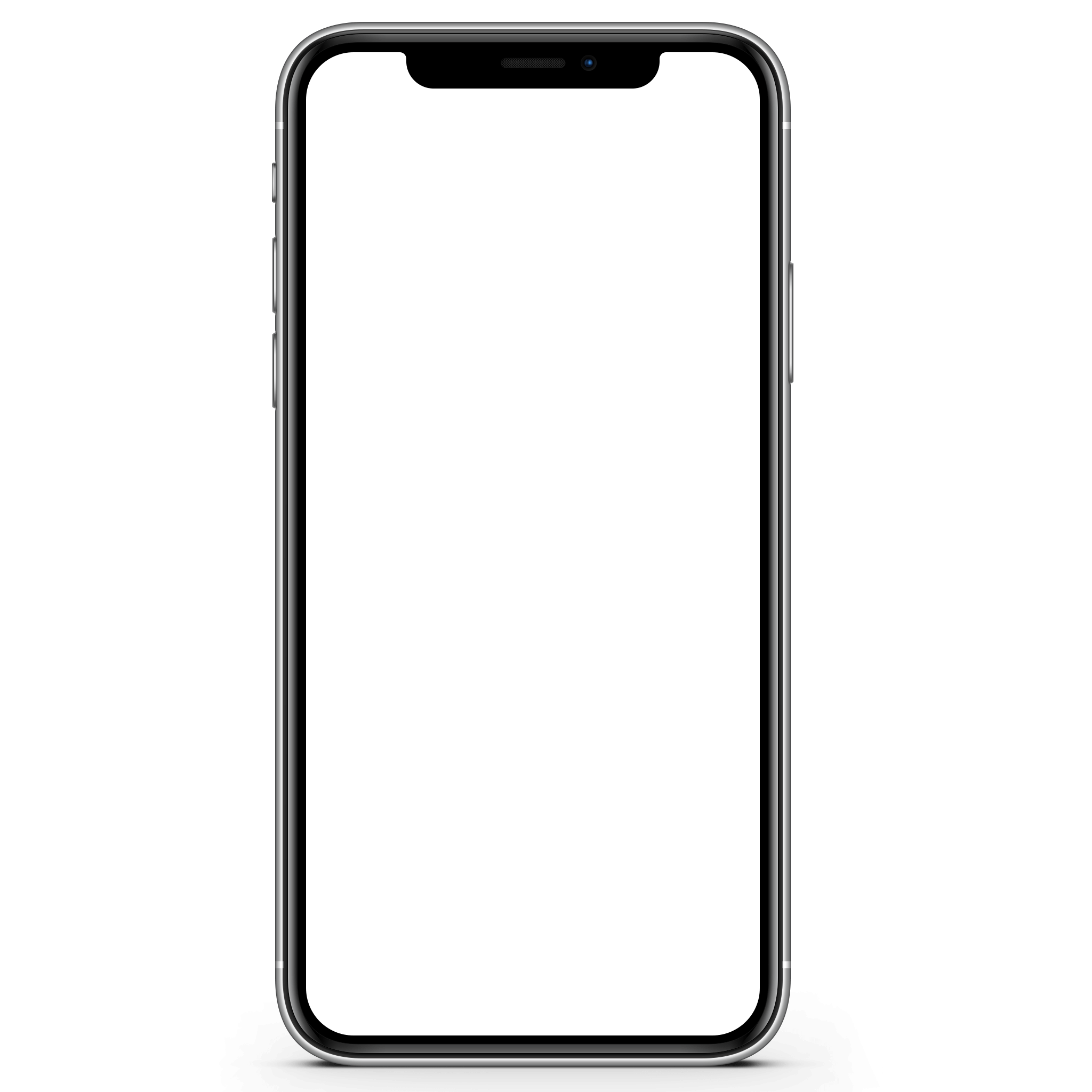 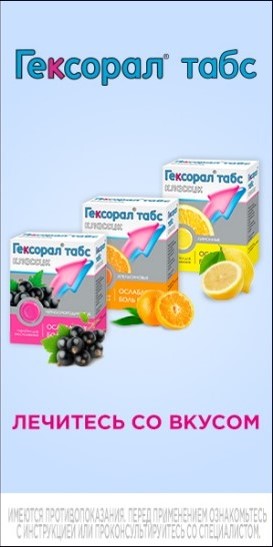 70%
На заказы и оформление заказов
Продукт:
Гексорал
Механика:
x2
1. Подготовили анимированные баннеры на узбекском и русском языках.
После a/b-теста в первый месяц выяснили, что креативы на русском языке работают лучше, поэтому сделали распределение 60% на 40% в их пользу.  
2. Пользователь по рекламе переходит на посадочную страницу hexoral.uz
3. На посадочной странице он оставляет заказ в онлайн-аптеке 
4. Аналитики Wunder Digital установили цели на эту онлайн-аптеку и отслеживали полный путь пользователя. 
5. Оптимизировали рекламную кампанию
Рост продаж по сравнению с предыдущим месяцем
* Продажи оставались на таком же уровне в течение всей кампании
Клиент: 
STADA – международная компания с широким ассортиментом фармацевтических препаратов
ГЕО - Казахстан
Уникальных пользователей
12 405 890
новых пользователей перешло на посадочную страницу клиента
209 051
Продукт: 
гинекологический препарат Гексикон
пользователей ознакомились с симптомами заболеваний и сделали диагностику
24 430
Цель: 
прирост продаж 10-20% (2021 vs PY)
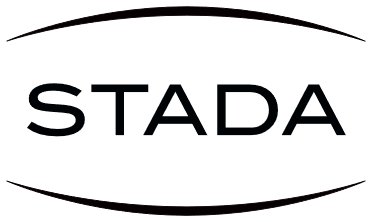 Посадочная страница: 
https://urogyn.kz/uznaj-diagnoz-po-zhenski-za-5-minut/
2300
потенциальных покупателей
Результаты:

За 8 месяцев проведения рекламной кампании продажи препаратов увеличились на 10% 
Охват целевой аудитории 71%
Рост узнаваемости бренда на 4% 
В результате работы над рекламной кампанией планируемые задачи были выполнены за половину выделенного бюджета
Механика:
1. по соответствующим 
симптомным запросам переходит 
на посадочную страницу
3. переходит на страницу заболевания с подбором релевантных препаратов
2. диагностирование заболевание на основе информации на посадочной странице
4. скачивает инструкцию и переходит на сайт аптеки для покупки
* В случае, если пользователь уходил с карточки товара, а не переходил в онлайн-аптеку, настраивался ретаргетинг с конкретным креативом и продуктом
[Speaker Notes: Показывались баннеры в Programmatic Telecom DSP. Можно в МТ и Яндексе
ОФД Оператор фискальных данных]
Клиент: 
Servier – французская фармацевтическая компания.
ГЕО: + геотаргетинг на клиники-партнеры
Результаты:
182%
Выполнение плана
по кликам
Посадочная страница: http://потомучтотакнадо.kz.
Выполнение плана
по показам
95%
Цели:
укрепить репутацию клиента как социально ответственной кампании, обеспечить 47,5 тыс. переходов на посадочную страницу.
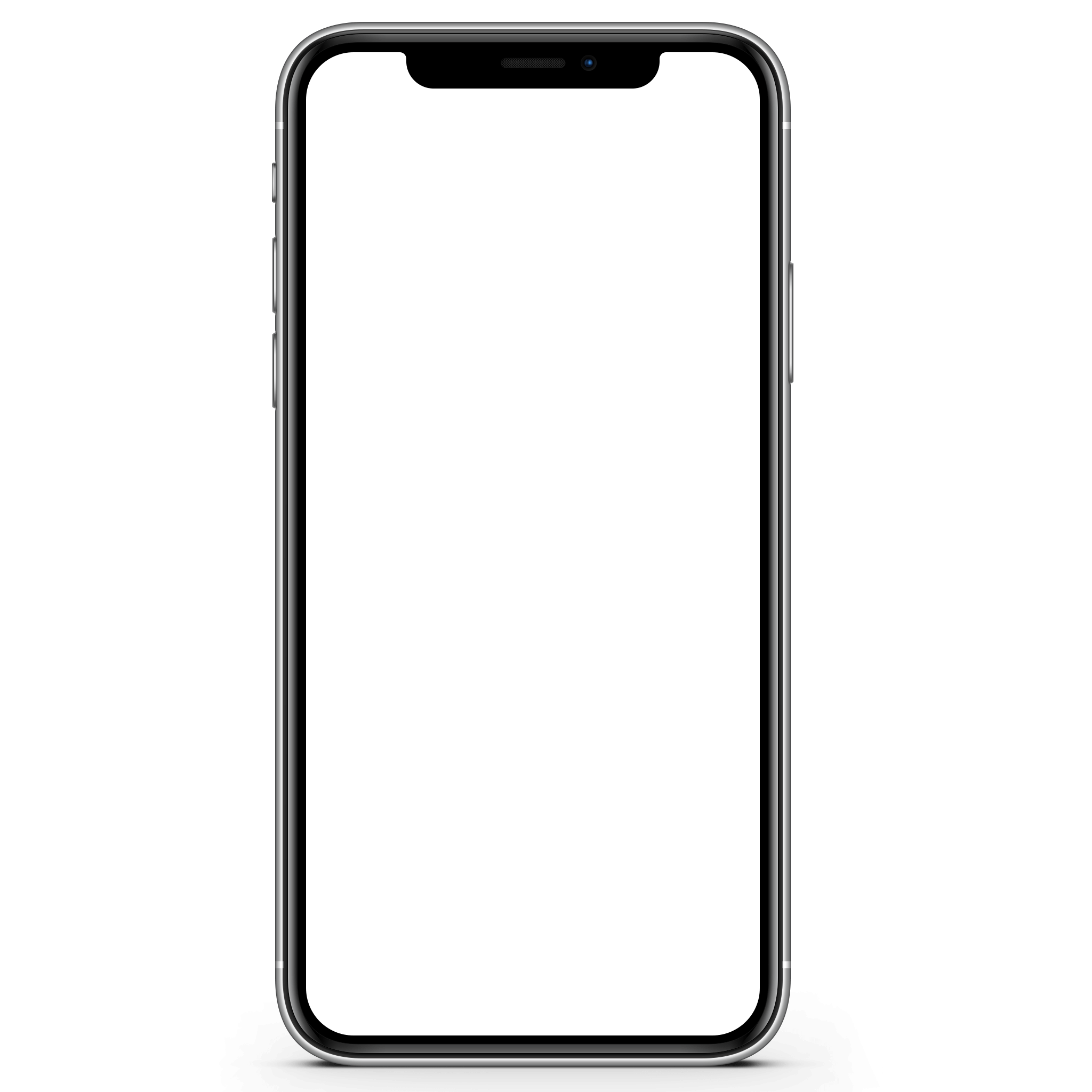 Инструменты:
Google Ads
facebook.com + instagram.com
MyTarget, 
Sleek Jump, 
BYYD Programmatic
Admixer.Tradedesk 
DV360
Яндекс Взгляд и Яндекс Гео Таргетинг
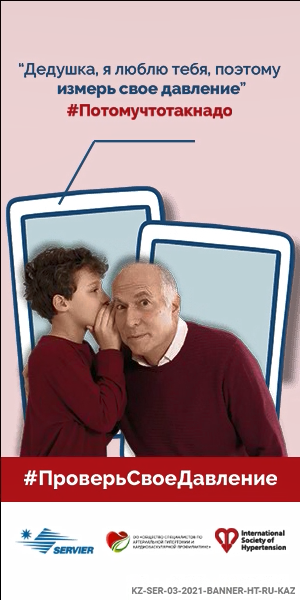 Механика:
1) Общий сегмент аудитории - разные возраста, люди, знающие что такое давление и еще нет. Разнообразили сплит, чтобы охватить аудиторию всех возрастов и интересов.
В Sleek Jump мы работали со статьей, которая вела на подходящую страницу сайта – сохранялась польза и контакт с нашим сайтом.
Использовали интерактивные креативы в BYYD Rich Media – пользователь мог взаимодействовать с анимированным баннером и переходить на сайт.

2) Мед. работники и мед. представители
Настроили геотаргетинг на клиники-партнеры и места работы врачей-партнеров, на это напрямую был нацелен флайт в Яндексе.
Выводы:
Рекламировать RX препараты в Интернете можно и нужно, важно найти правильный подход.

Использование геотаргетинга может стать полноценной заменой рассылкам и оффлайн-визитам к врачам, а также помочь повысить знание о препарате и построить лояльную базу мед. представителей.

Сочетание разных нативных и reach-медиа форматов значительно повышает реакцию аудитории, а значит, и эффективность рекламной кампании.
Проект: 
Продвижение лекарственного препарата Детралекс.
ГЕО: Казахстан.
2,04%
CTR
300 000
unique users
Цели:
Повышение узнаваемости препарата
Привлечение целевого трафика на сайт
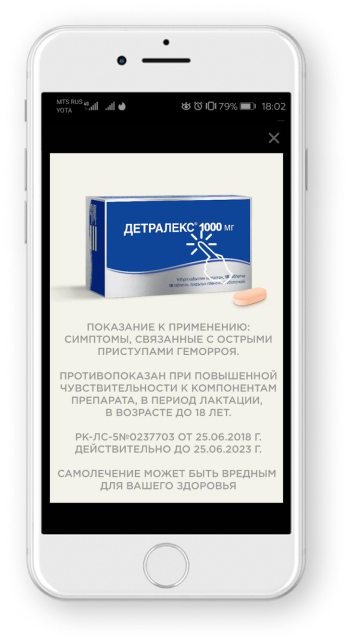 среднее время на сайте — 
1 мин 57 сек (средний показатель по мобильной рекламе: от 30 сек)
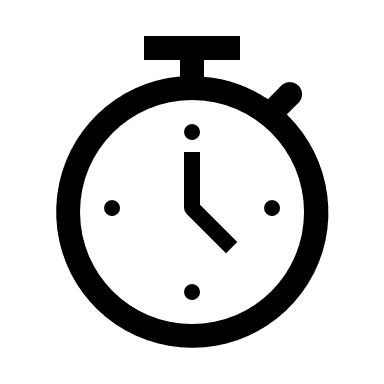 Инструменты:
• Интерактивный креатив RichMedia
• Таргетирование по соц.дем. признакам и интересам
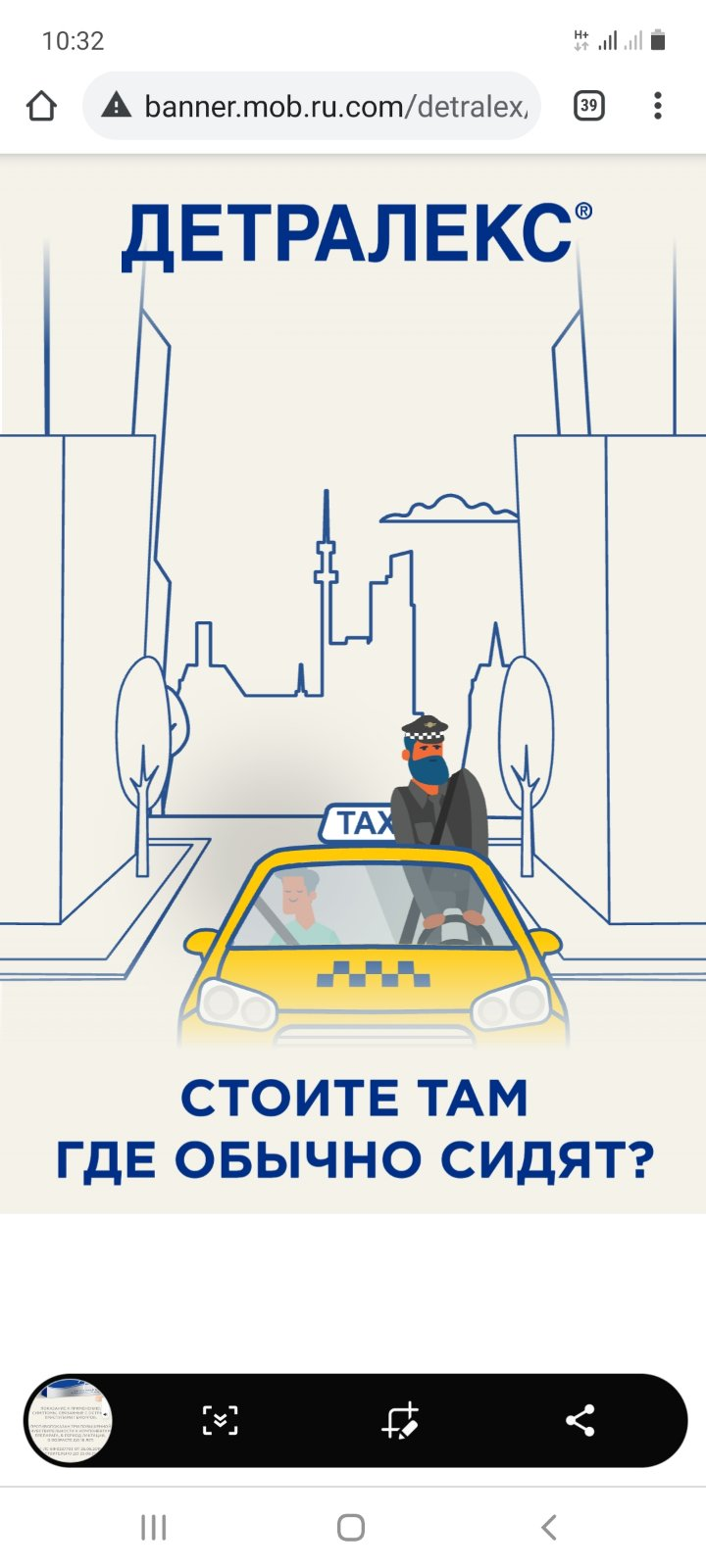 Таргетинги:
Офисные работники – 6 сегментов
Водители - 4 сегмента
Домохозяйки – 4 сегмента
Люди предпенсионного возраста –
12 сегментов
показатель отказов — 39,25%  (средний показатель по мобильной рекламе: от 45 — 50%)
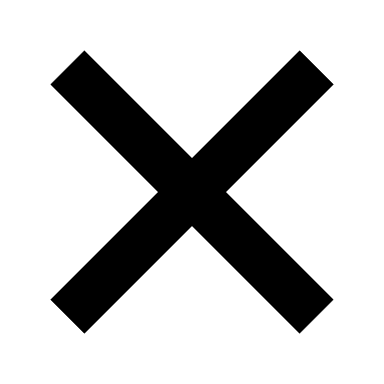 Скриншот размещения
Результаты:
Клиент: 
STADA
ГЕО: Беларусь
Результаты:
60%
Охват целевой аудитории бренда по итогам рекламной кампании
Посадочная страница: https://aqualor.stada.by//
Прирост трафика на посадочной странице
59%
Цели:
Обеспечить охват 40% целевой аудитории
Увеличить трафик на сайте на 20%
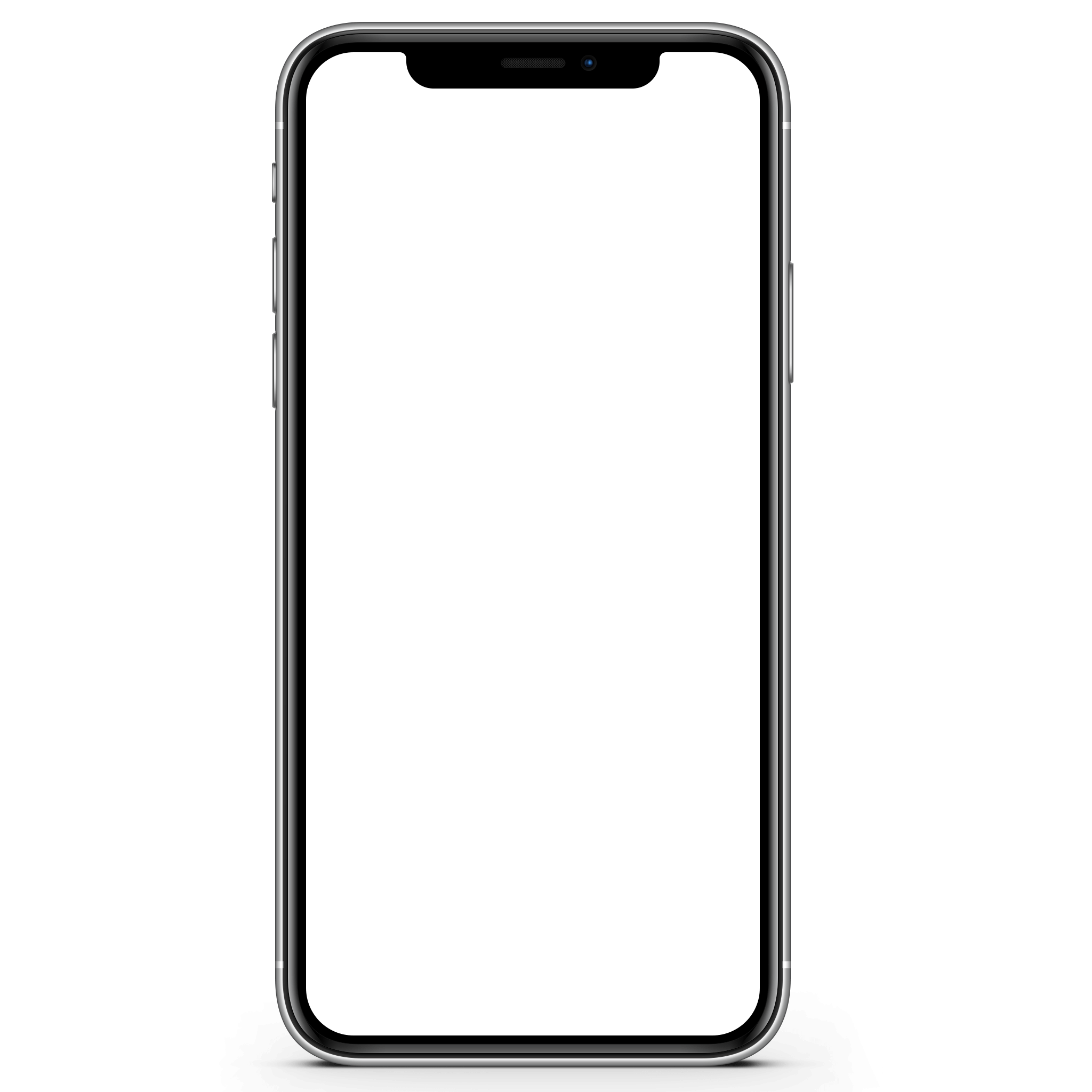 Инструменты:
DV 360 (баннеры,Bumper Ads,TrueView In-Stream); 
Dsail;
MyTarget (кампани на трафик); 
Google Ads (Поисковые кампании, КМС); Яндекс (поисковые кампании, РСЯ)
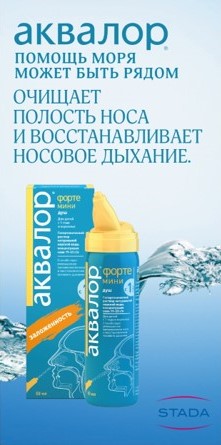 Механика:
Пользователь по объявлению переходит на сайт: 
По информационным запросам (холодная аудитория, которую нужно познакомить с брендом)
1.1 Пользователь переходит на посадочную страницу препарата
1.2 Знакомится с продуктом на сайте, выбирает релевантный препарат
1.3 Скачивает инструкцию
1.4 Совершает покупку на tabletka.by или 103.by
2) По транзакционным запросам (горячая аудитория, которая конвертируется в продажи)
2.1 Пользователь переходит на посадочную страницу tabletka.by
2.2 Пользователь сравнивает цены и выбирает аптеку
2.3 Этап покупки препарата
Выводы:
Нам удалось перевыполнить KPI благодаря:

Грамотному анализу сезонности и целевой аудитории препарата;
Запущенным объявлениям, которые делились на информационные и транзакционные, и позволили охватить, как холодную, так и горячую аудиторию;
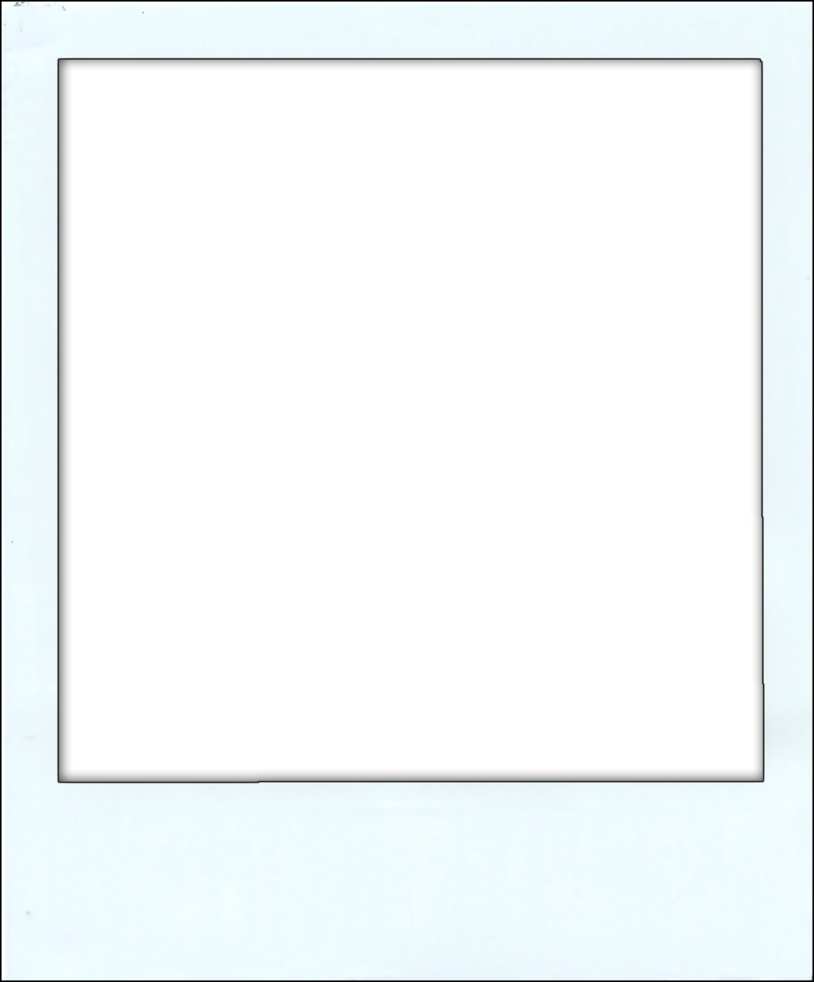 Цель:
Повышение узнаваемости мази от опрелостей у младенцев 
и трещин кожи.
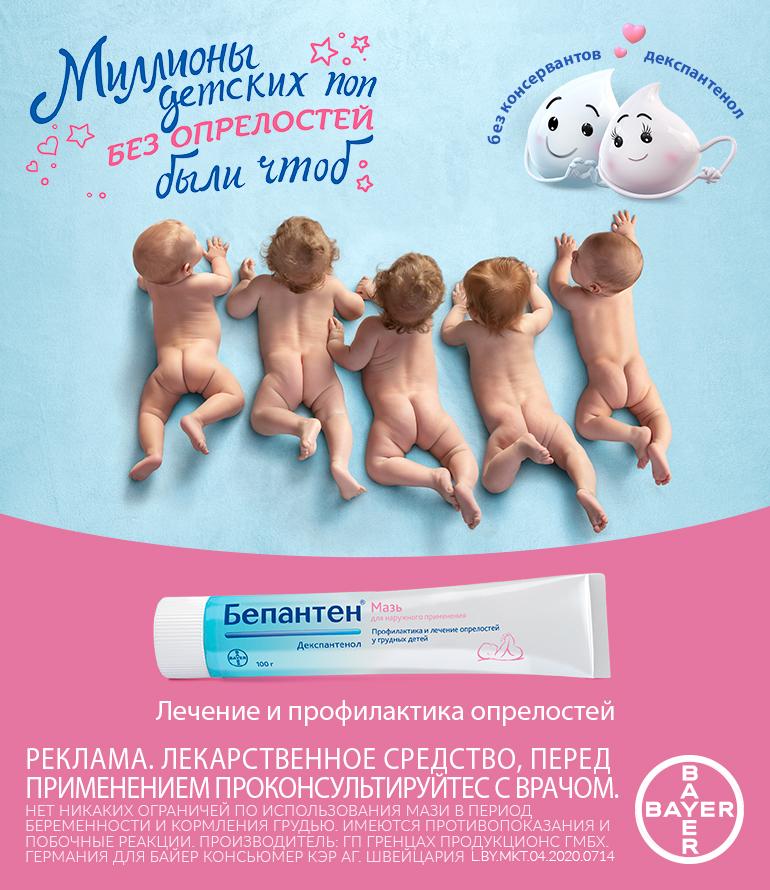 Инструменты:
MIX баннеров (Перетяжки + Fullscreen + Native)
Таргетинги:
Аудитория 1: 
Женщины 20-40 лет, беременные и родители младенцев:
• Беременность
• Малыши и младенцы
Аудитория 2: 
Женщины 18-45 лет, с интересами:
• Дерматология
• Аллергия
• Красота, косметика
• Здоровье
Результаты:
Аудитория 1
Показы — 508 454 (План 495 000)
Охват — свыше 250 000
CTR — свыше 1,57% (План 1,5%)

Аудитория 2
Показы — 207 567 (План 200 000)
Охват — свыше 100 000
CTR — свыше 1,53% (План 1,5%)
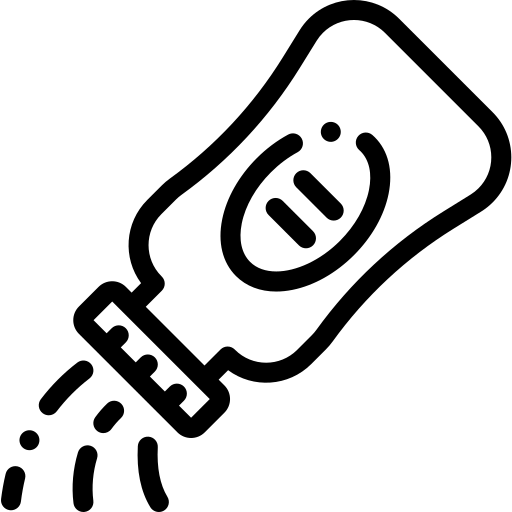 Продвижение лекарственного препарата «Бепантен».
ГЕО: РБ
[Speaker Notes: Наш кейс в РБ]
Цели:
Повышение узнаваемости бренда.
Повышение продаж препарата.
Заказчик: 
Servier – фармацевтическая компания.
Проект: 
Продвижение средства против варикоза и геморроя «Детралекс».
ГЕО: Казахстан.
Переход на статью, где пользователь может совершить онлайн-покупку
Look-a-like вовлеченной аудитории*
БИОСФЕРА (biosfera.kz)
*Дочитали статью до конца / провели на странице ≤ 2 мин / перешли по ссылке в статье
1,1 млн. посетителей в месяц
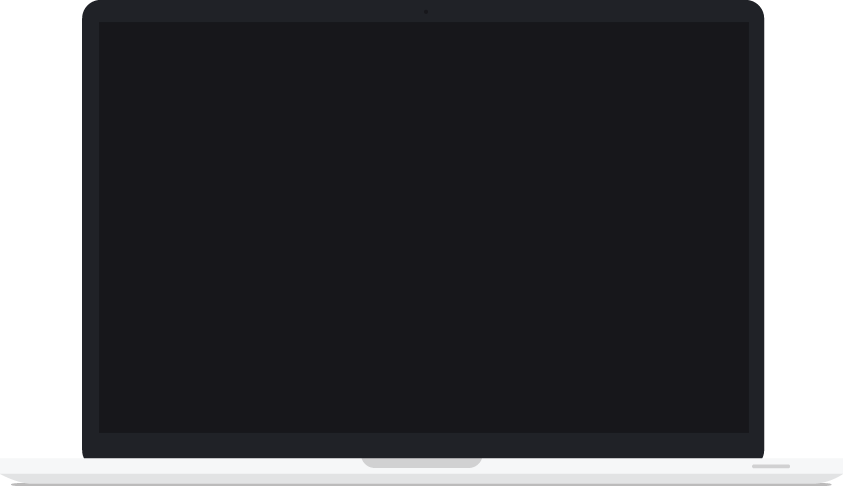 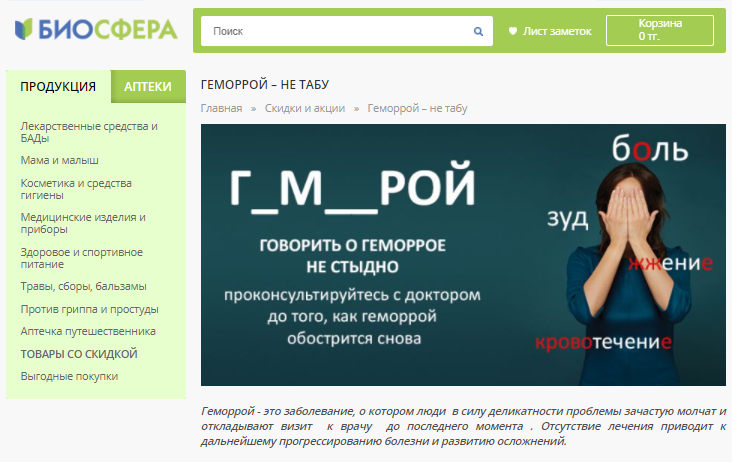 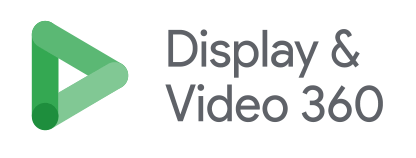 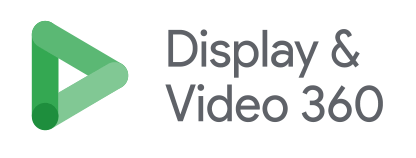 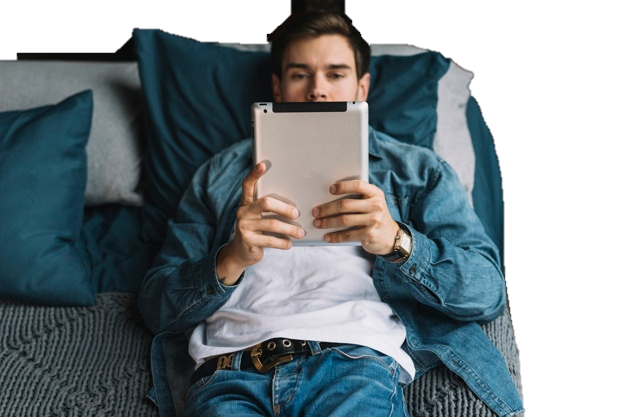 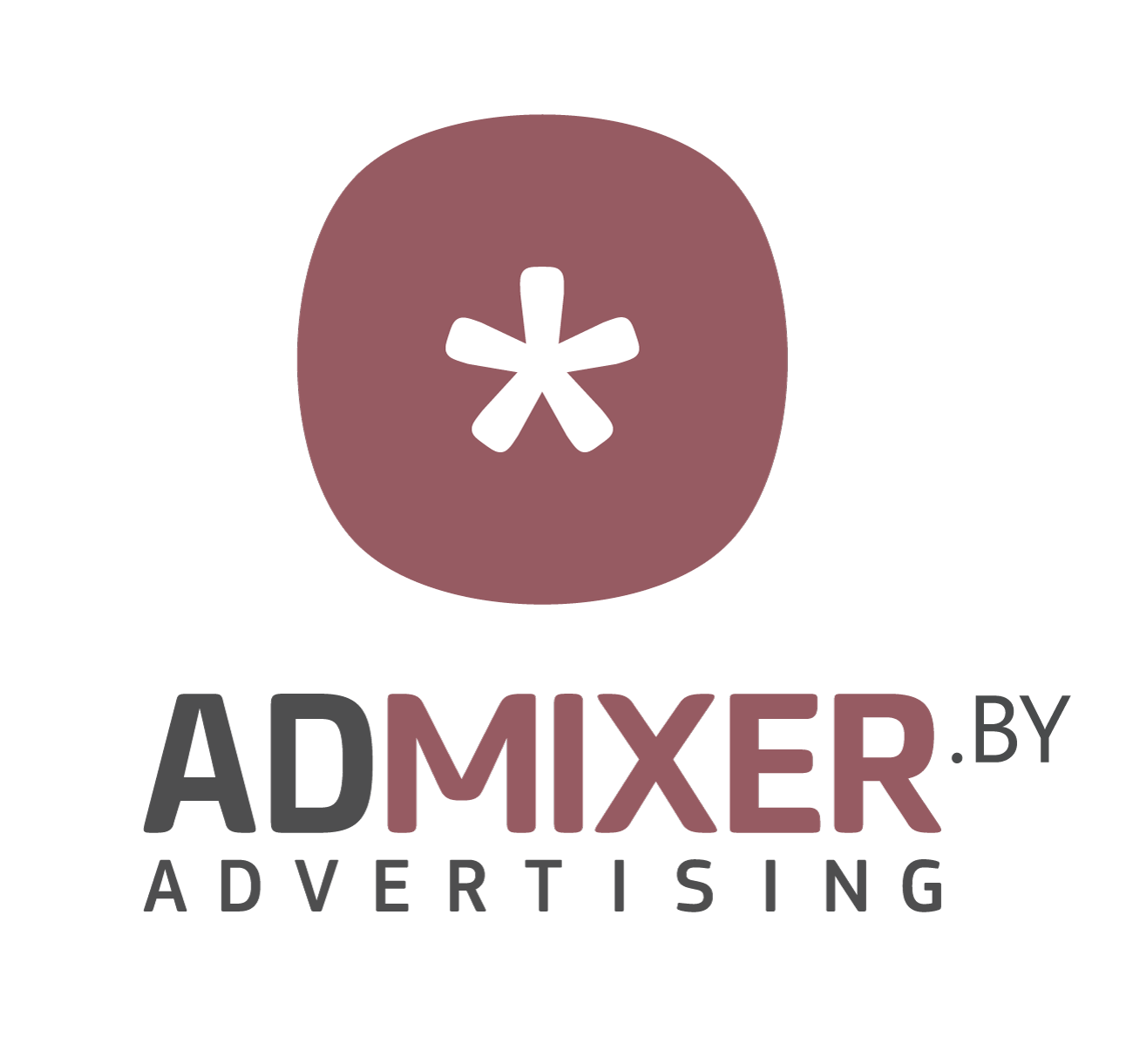 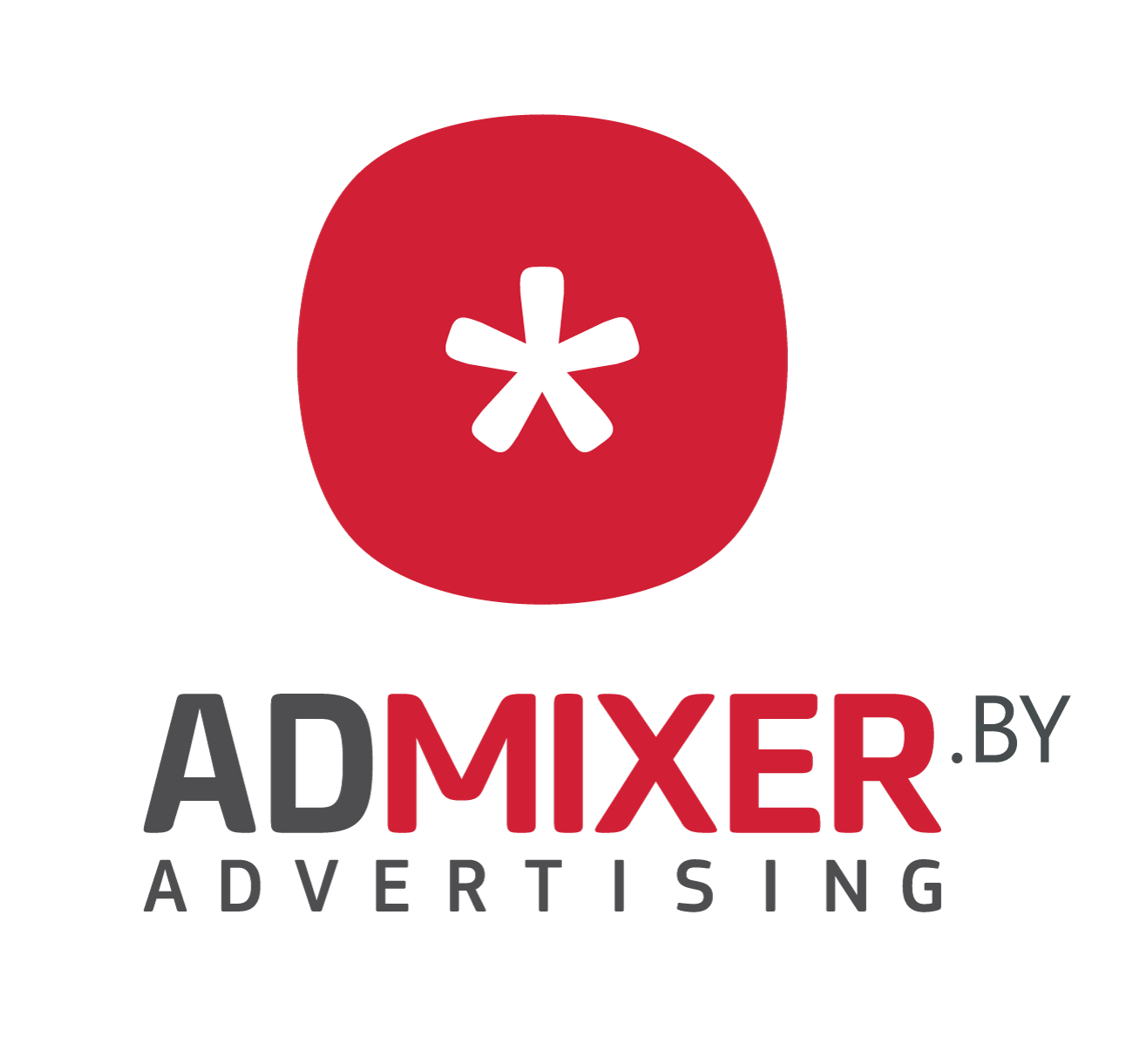 для максимизации охвата 
и сокращения расходов на бюджет
Кросс-настройка единой частоты контакта
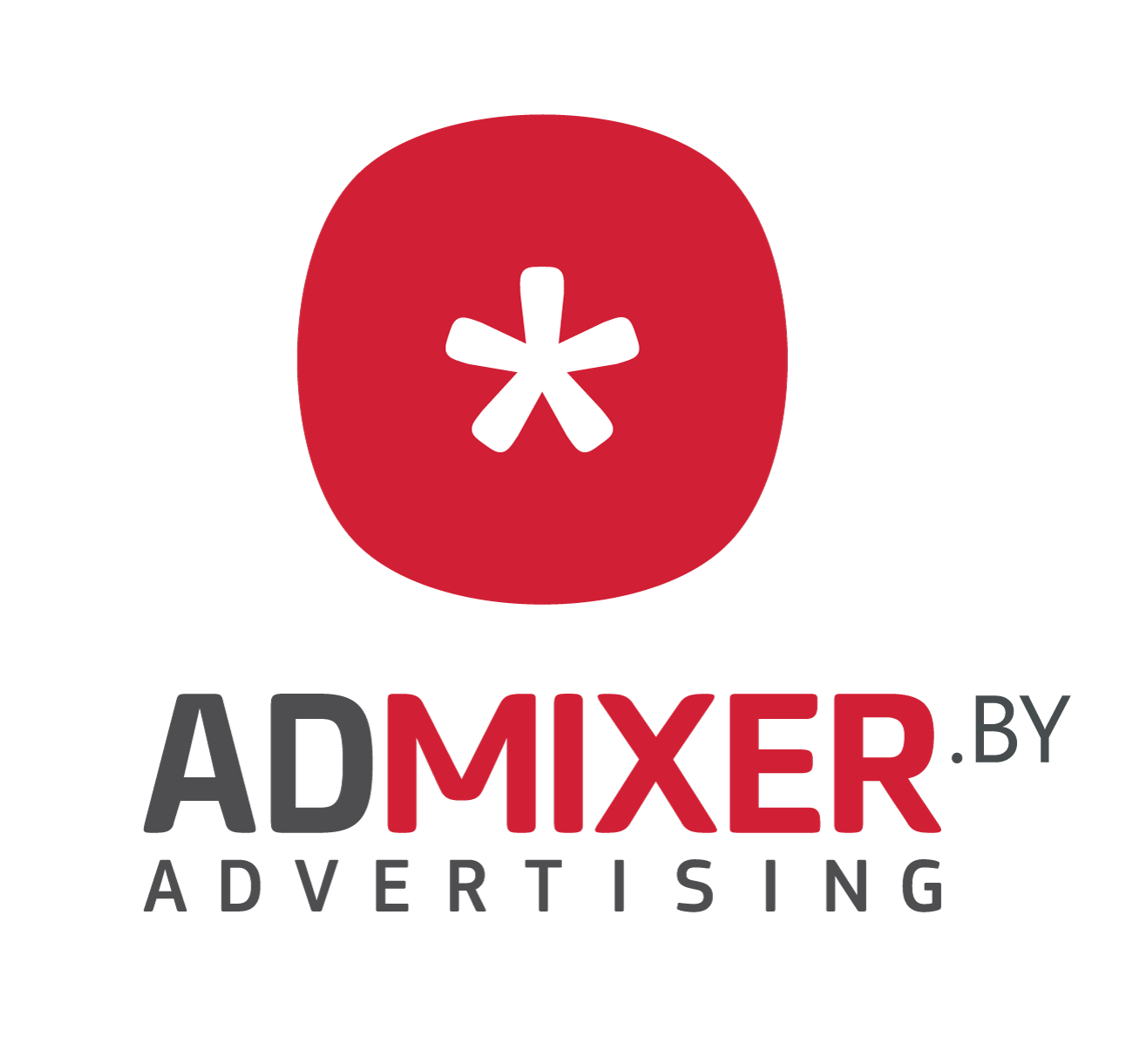 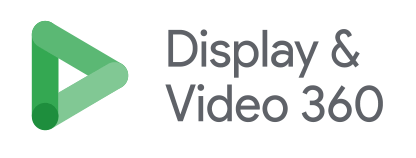 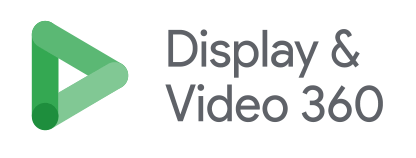 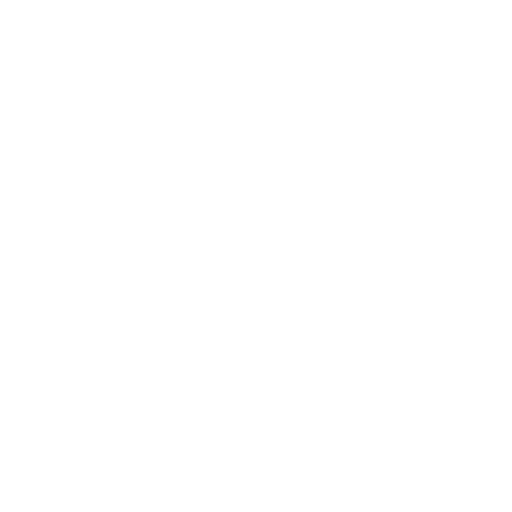 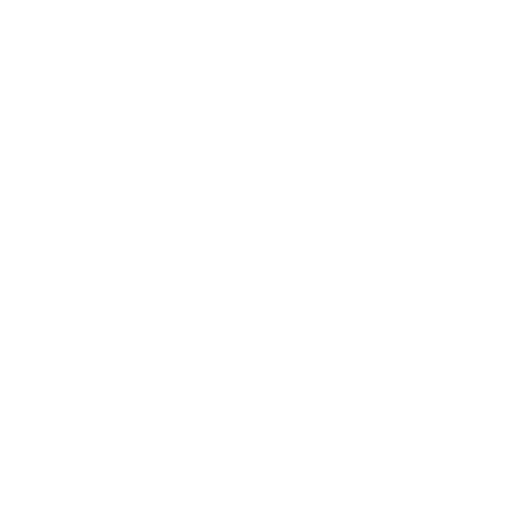 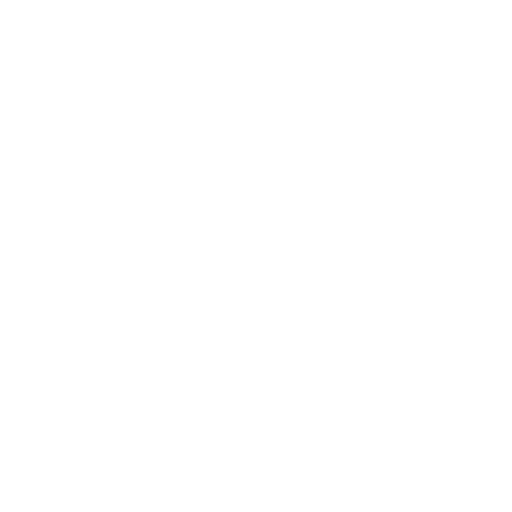 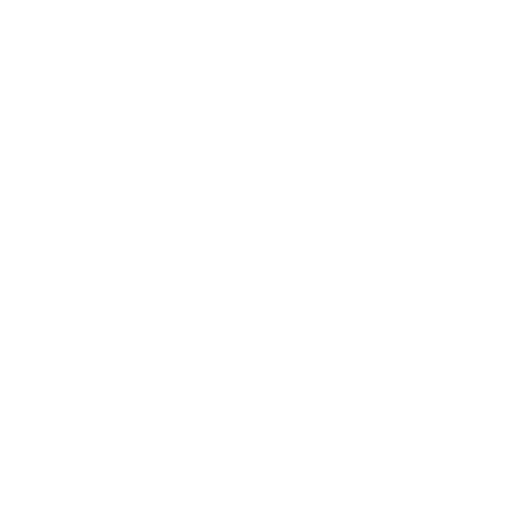 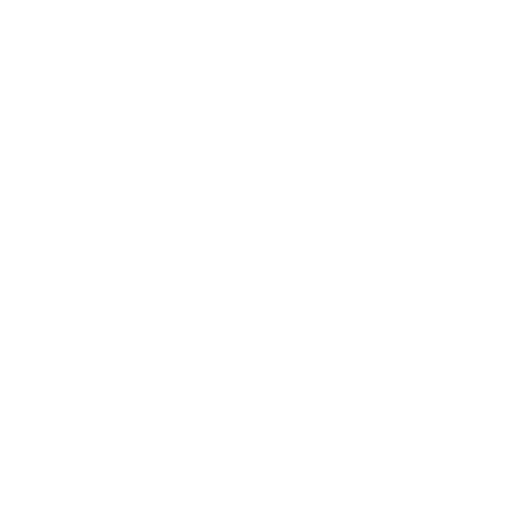 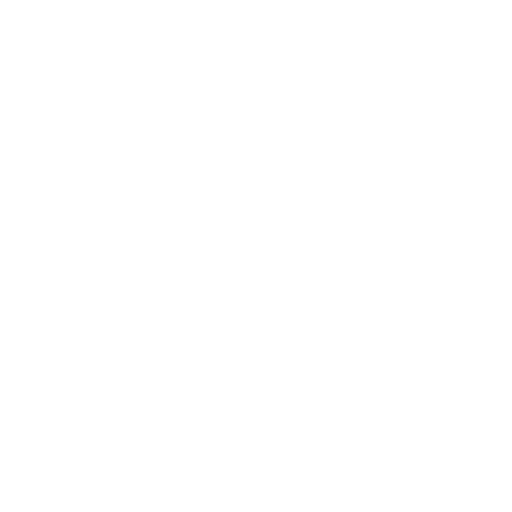 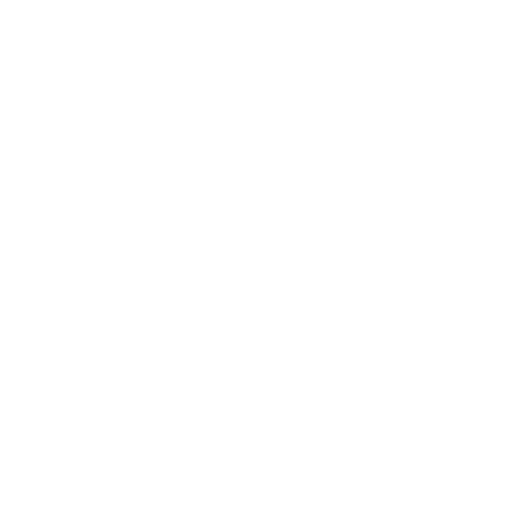 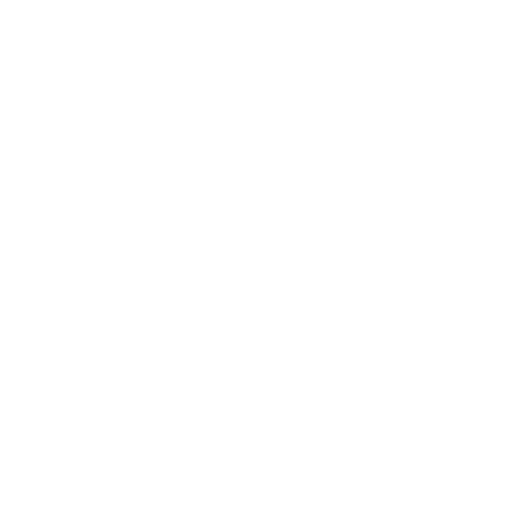 Frequency
Frequency
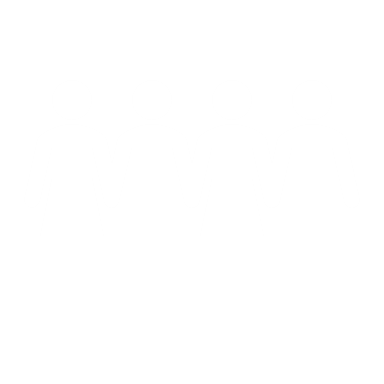 Исключаем аудиторию Admixer Programmatic, 
кто видел рекламное сообщение
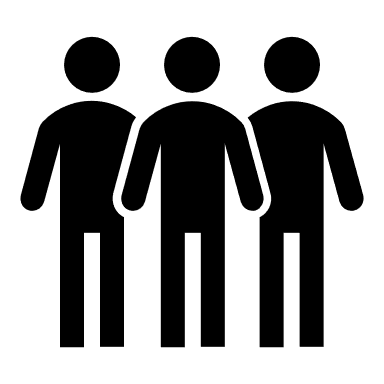 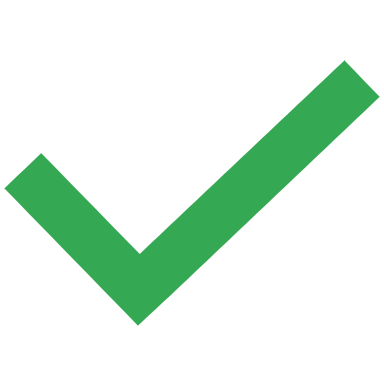 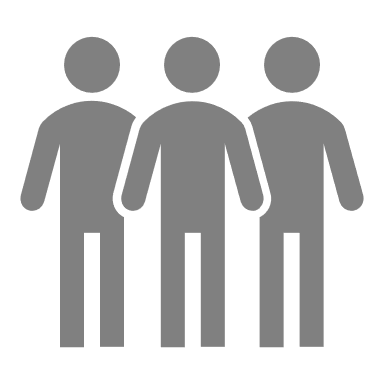 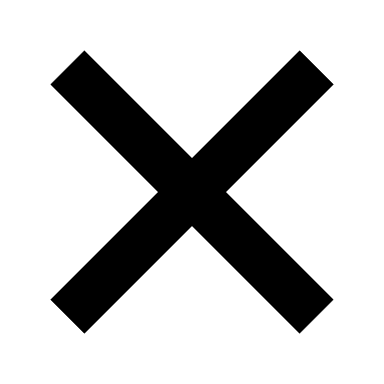 Загрузили аудиторию, кто видел рекламное сообщение в Admixer Programmatic в
Прирост новой аудитории с помощью Programmatic Display & video 360°
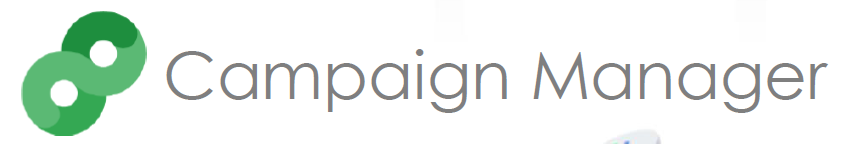 Заказчик: 
SANTO – Фармацевтическая компания.
ГЕО: Казахстан
Результаты:
5 164 335
Общее количество показов
Общее количество кликов
Проект: 
Марафон Д3.
20 600
Конверсий
*клики на кнопку «получить промокод», 
«получить скидку 20%», отправка формы 
анализов на расшифровку.
2 585
Цели:
Повышение узнаваемости препарата Аквадетрим.
2 000 заявок на участие в марафоне
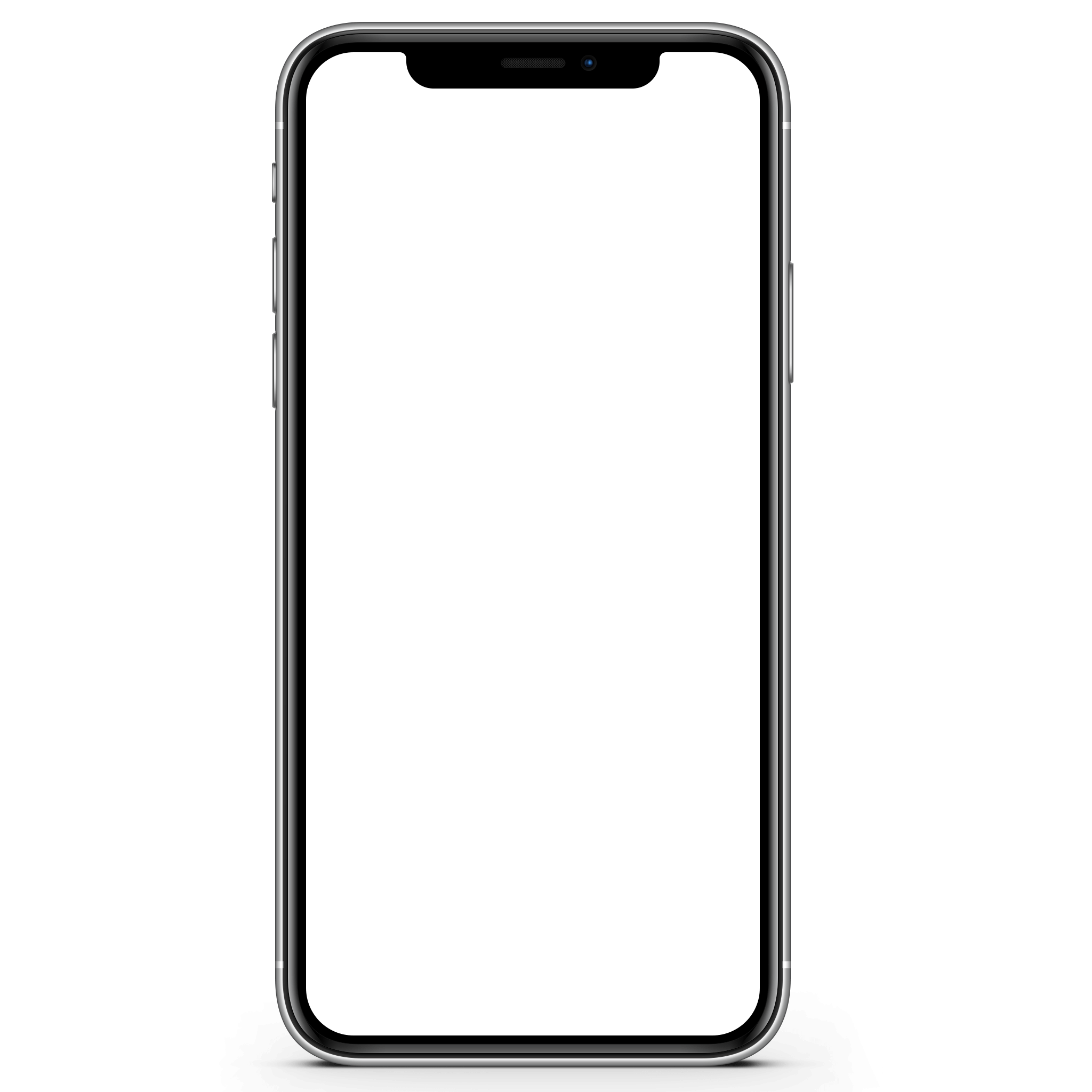 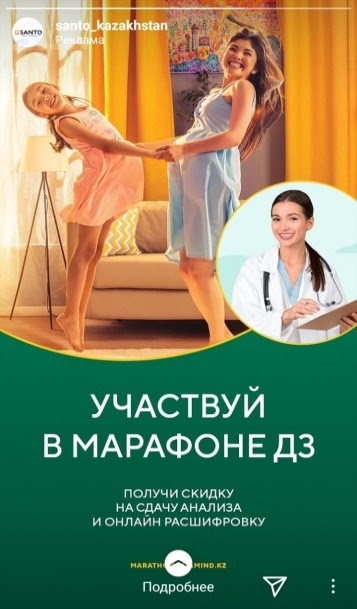 0,40%
CTR
Механика:
0,12%
CR
Марафон Д3 был разработан с целью привлечения внимания к проблеме нехватки витамина Д в организме многих людей. 

В рамках марафона, аудитории было предложено сдать анализ на содержание витамина Д3 со скидкой 30% в партнерской лаборатории. Затем можно было прямо на странице загрузить свой анализ и получить бесплатную консультацию врача, который по результатам анализа подбирал правильные дозировки препарата, а затем была возможность приобрести Аквадетрим со скидкой 20% в партнерской сети аптек.
Инструменты:
Посадочная страница марафона http://vitamind.kz/marathon/
Динамические баннеры
Контекстная реклама (Google Ads)
Programmatic (Дисплей и Видео 360)
Социальные сети (Facebook, Instagram, myTarget)
137 468
Охват 
абонентов Мегафон и Теле2, которые видели РК
Цель: 
Увеличить узнаваемость бренда Анаферон детский внутри целевой аудитории: женщины 25-45 лет с детьми. 
ГЕО - РФ
11 813
Уникальные покупки препарата «Анаферон детский»
среди абонентов Мегафон и ТЕЛЕ2 во время РК +2 недели
(01.02-15.03)
Инструмент: 
Pragrammatic Telecom DSP (МегаФон и Теле2)
Форматы: Banners Multiformat, Fullscreen
O2O
Уникальные покупки «Анаферон детский»
среди абонентов Мегафон и ТЕЛЕ2, кто видел РК (01.02-15.03)
5 383
коммуникация
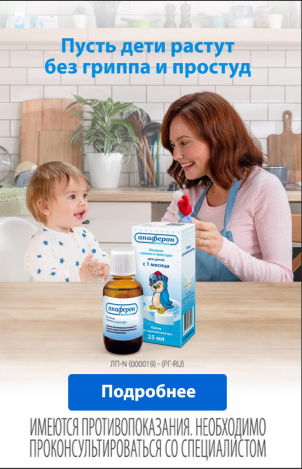 Механика:
Покупка данных ОФД
Мэтчинг чеков ОДФ с данными МегаФон и Теле2
Абоненты МегаФон и Теле2
Аудитория, которой была показана реклама
Аудитория, которой не была показана реклама
Programmatic Telecom DSP
*CR - объем продаж
Источник: Pharmatic
[Speaker Notes: Показывались баннеры в Programmatic Telecom DSP. Можно в МТ и Яндексе
ОФД Оператор фискальных данных]
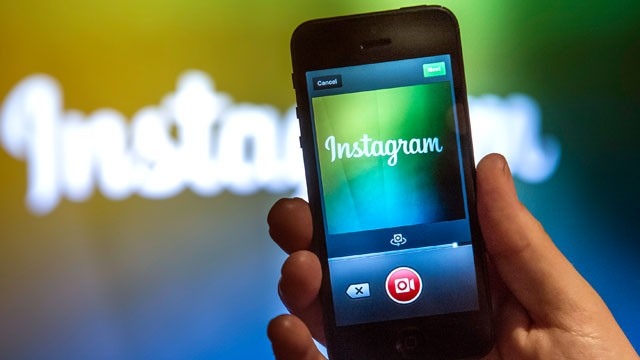 Пример интеграции – Марафон Д3 от компании SANTO
Influencer-marketing
Маркетинг влияния (influencer marketing) — продвижение бренда или продукта (товара и услуги) через лидеров мнений. 

Главный принцип данного вида рекламы — нативная и ненавязчивая подача информации через рекомендации и продакт-плейсмент. Данное направление маркетинга позволяет бренду наладить прямые и более доверительные отношения с целевой аудиторией.
Три казахстанских блогера — Мадина Толепова, Улугбек Шарипов и Карина Сыздыкова в течение месяца принимали витамины Д и правдиво рассказывали об ощущениях в дневниках и на своих страницах в Instagram.
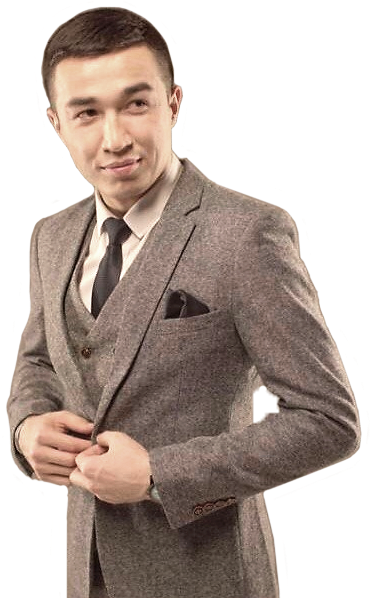 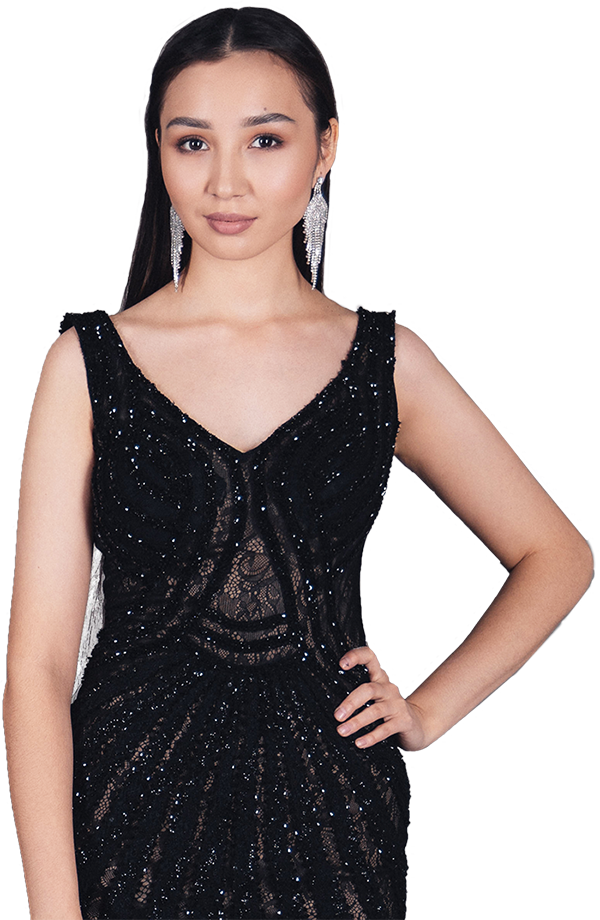 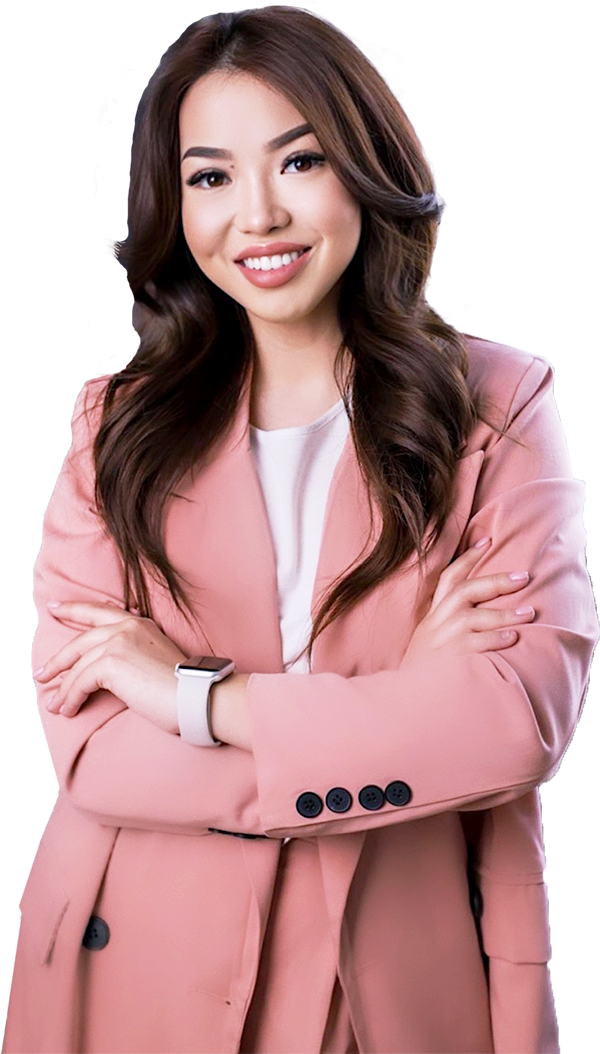 Наиболее популярные форматы
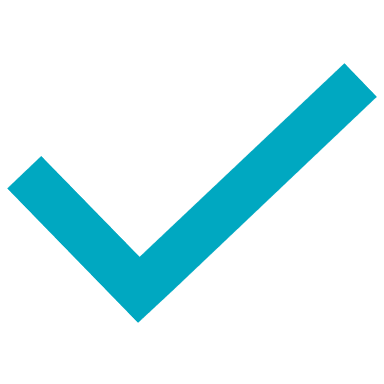 естественная интеграция рекламного сообщения в пост или видео
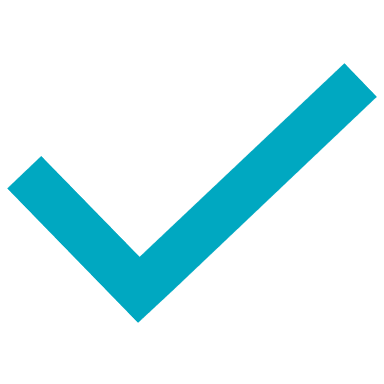 обзор товара или услуги
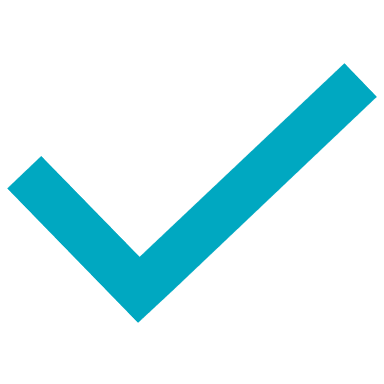 рекламная вставка
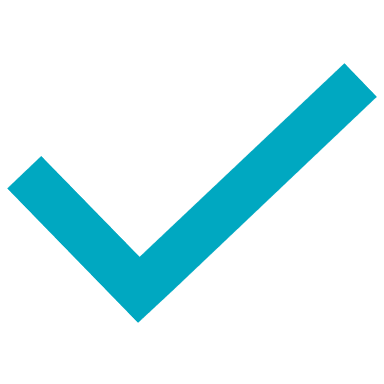 спецпроекты
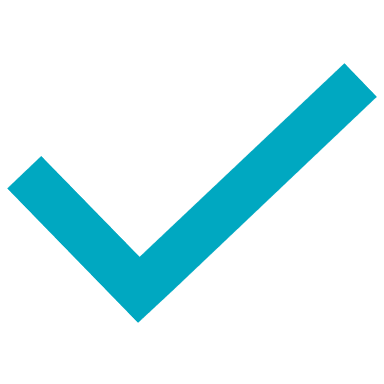 розыгрыши и конкурсы
700 000
Reach
Проект: 
Продвижение противопростудного препарата ИБУПАР.
ГЕО: Казахстан
Время на сайте — 1 мин 17 сек
Показатель отказов — 48%
Конвертация кликов в сеансы — 92%
Цели:
Повышение узнаваемости препарата Ибупар
Привлечение пользователей на сайт
Стимулирование пользователей к покупке
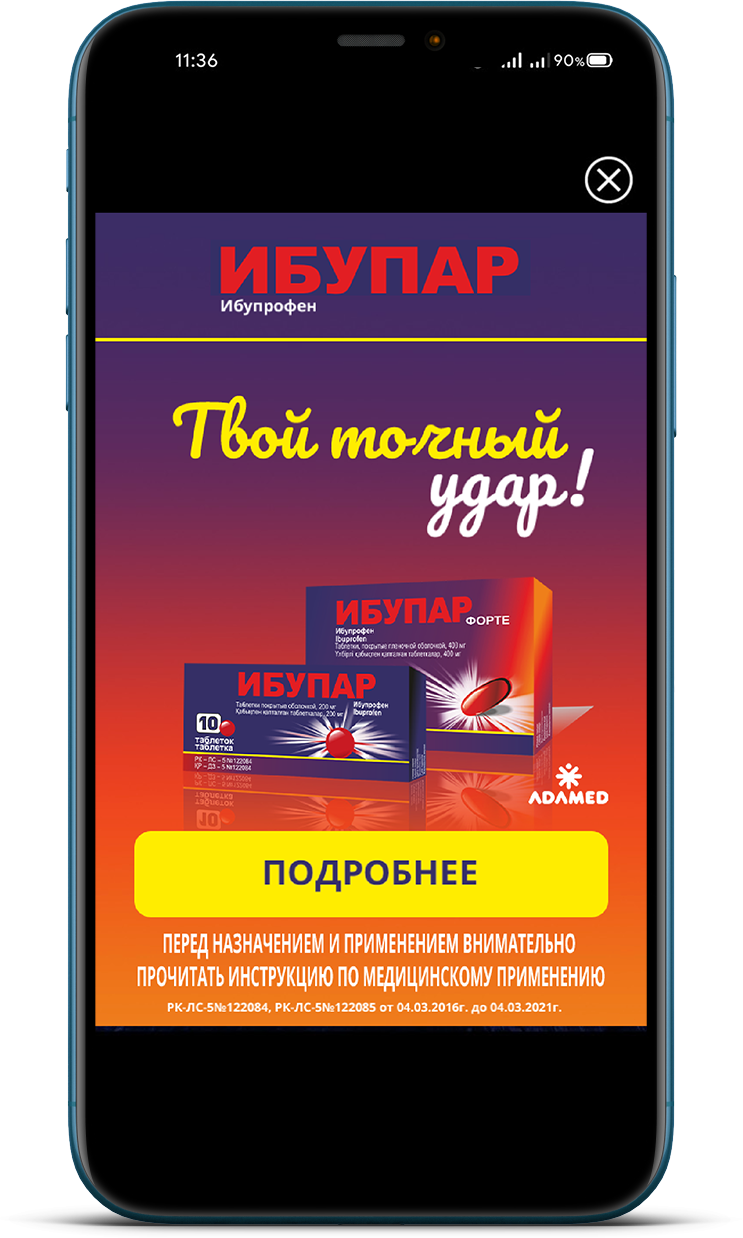 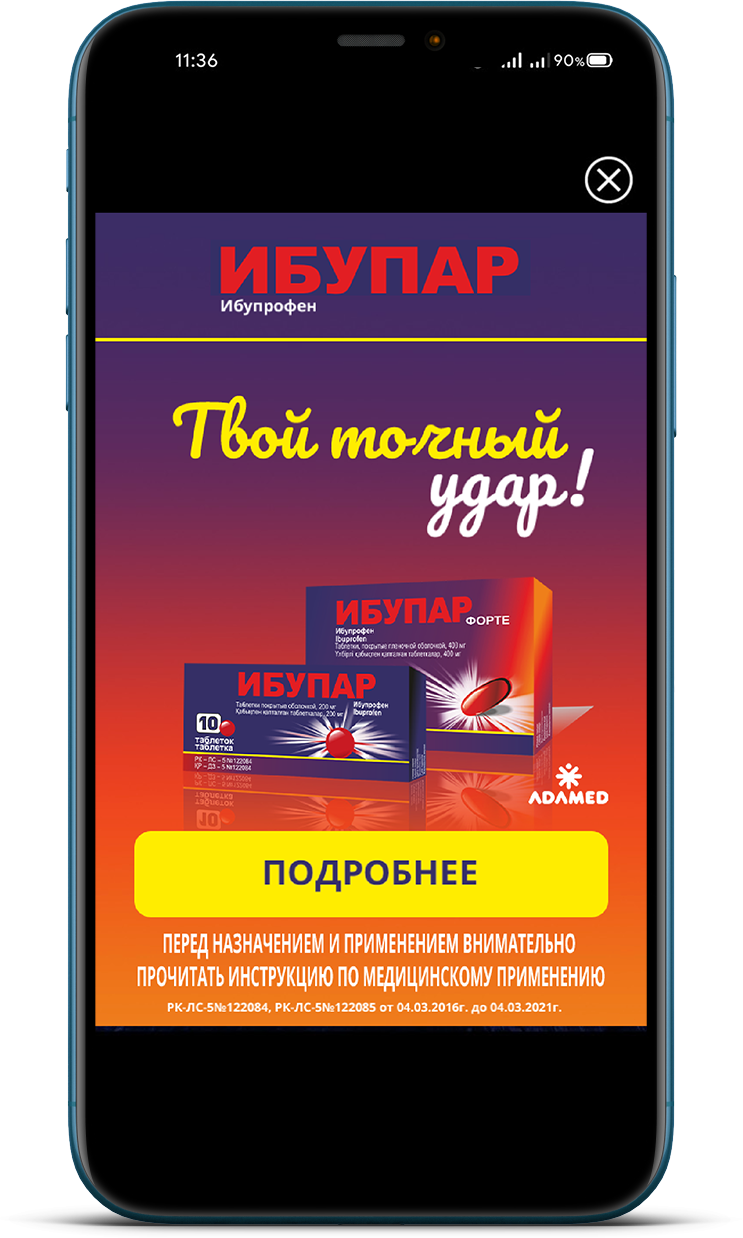 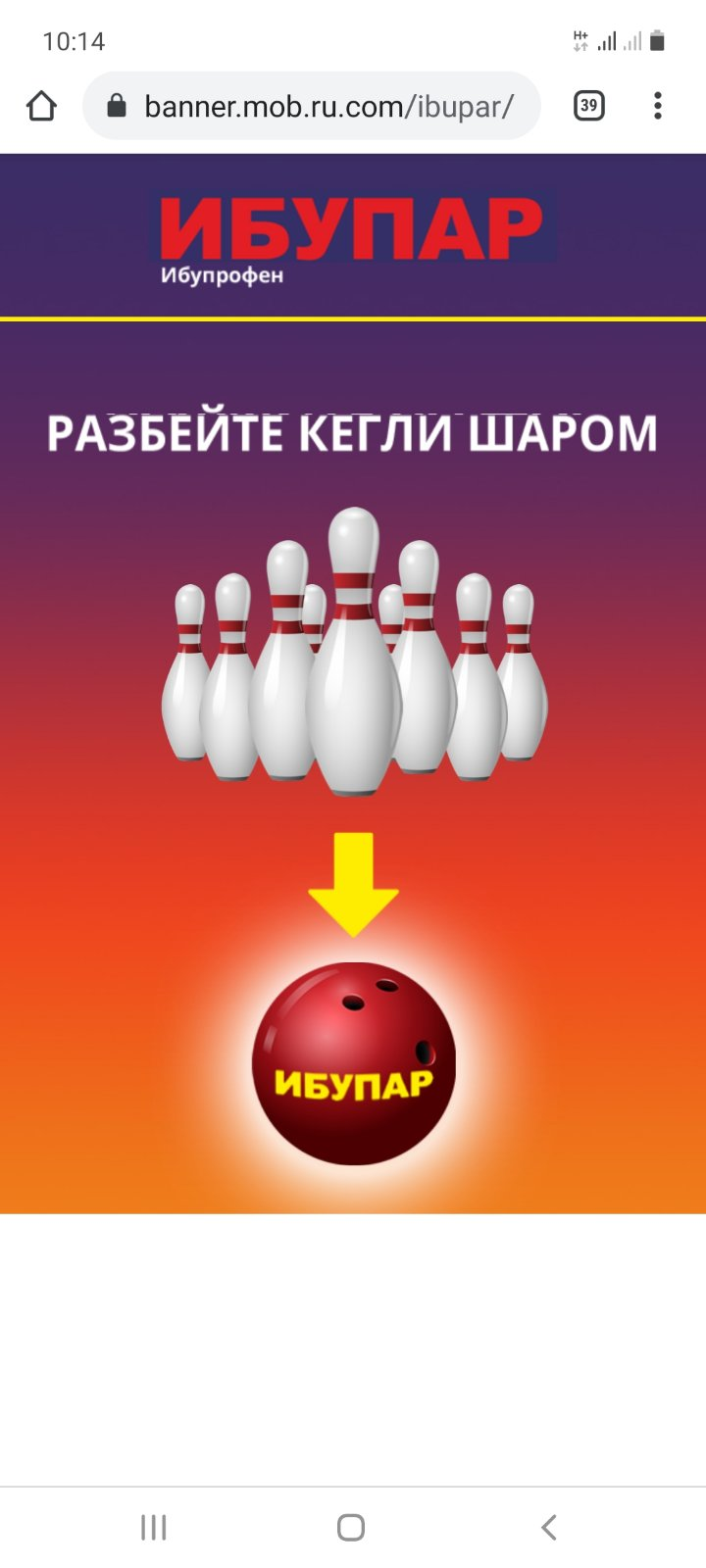 Инструменты:
• Интерактивный Html5 баннер RichMedia – сбей кегли, уничтожив симптомы простуды.
Таргетинги:
Ж, 25+ лет, интересы: здоровье, простуда и грипп, Головные боль / Мигрень, Медицина, и др.
Семейный статус: Дети, Детские книги, Детские товары и др.
По уровню дохода: Бизнес, Деньги, Личные финансы и др.
2,07% CTR
[Speaker Notes: Не наш кейс]